2024-2025 Annual Title I & Family Engagement Meeting
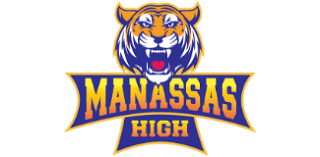 MANASSAS HIGH SCHOOL
Tierney Armour
9/5/2024
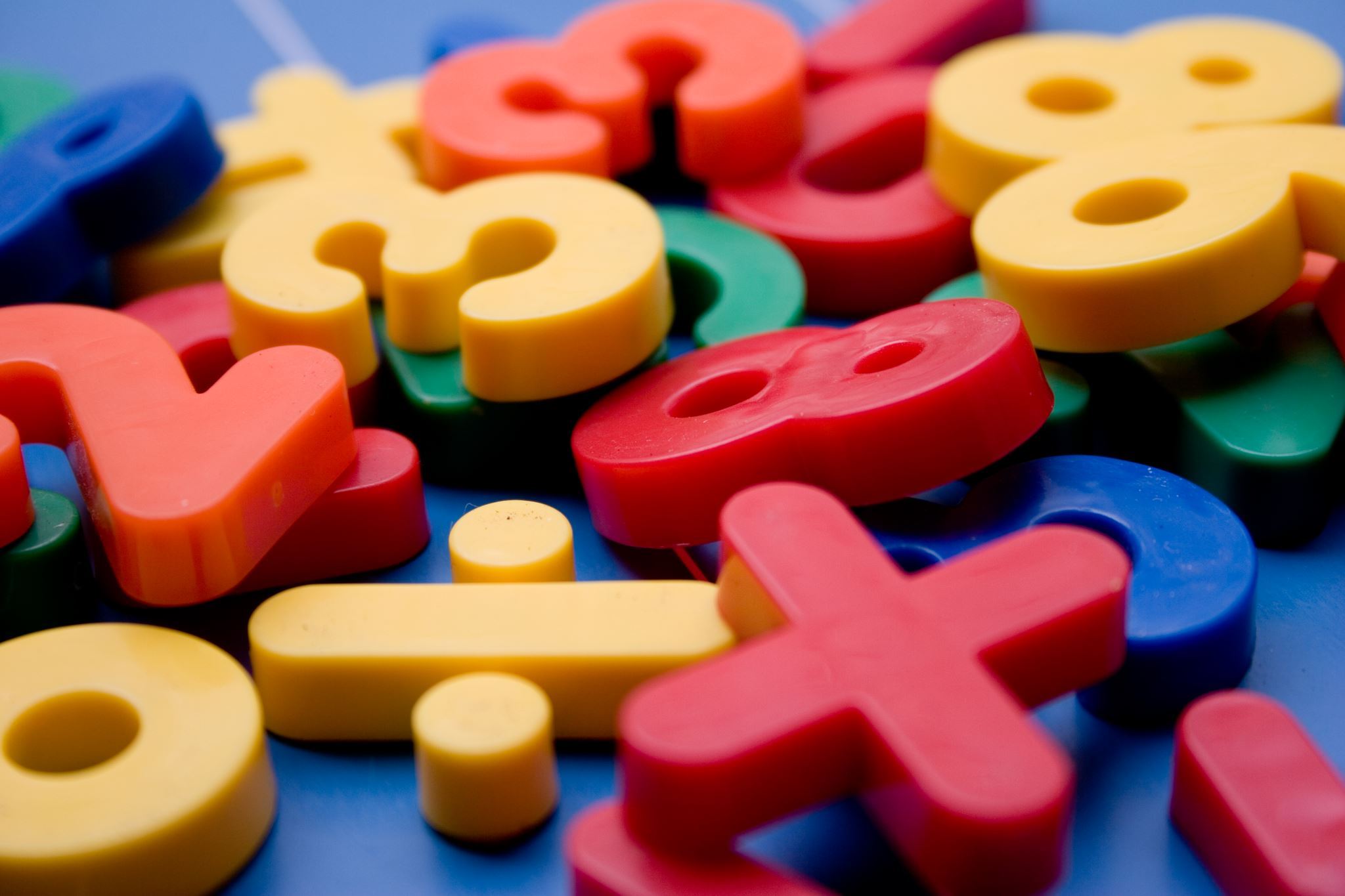 Why are we here?
The Every Student Succeeds Act (ESSA) requires that each Title I school hold an annual meeting of Title I families in order to:
inform you of your school’s participation in Title I,
explain the requirements of Title I, and
explain your rights as parents and family members to be involved.
2
What will I learn?
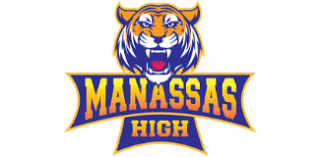 3
What is a Title I school?
Title I was passed in 1965 under the Elementary and Secondary Education Act (ESEA). It is the largest federal assistance program for our nation’s schools. 
Title I schools receive extra funding (Title I dollars) from the federal government. These dollars are used to:
identify students experiencing academic difficulties and provide assistance to help these students;
purchase additional staff, programs, materials, and/or supplies; and
conduct parent and family engagement meetings, trainings, events, and/or activities.
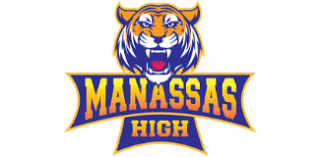 4
What are my rights?
The families and parents of Title I students have a right, by law, to:
be involved in decisions made at both the school and district level

be provided with information on your child’s level of achievement on tests in reading/language arts, writing, mathematics, and science;

request and receive information on the qualifications of your child’s teacher and paraprofessionals who are working with your child

request opportunities for regular meetings to formulate suggestions and to participate, as appropriate, in decisions about the education of your child. The school is required to respond to any such suggestions as soon as practicably possible.
5
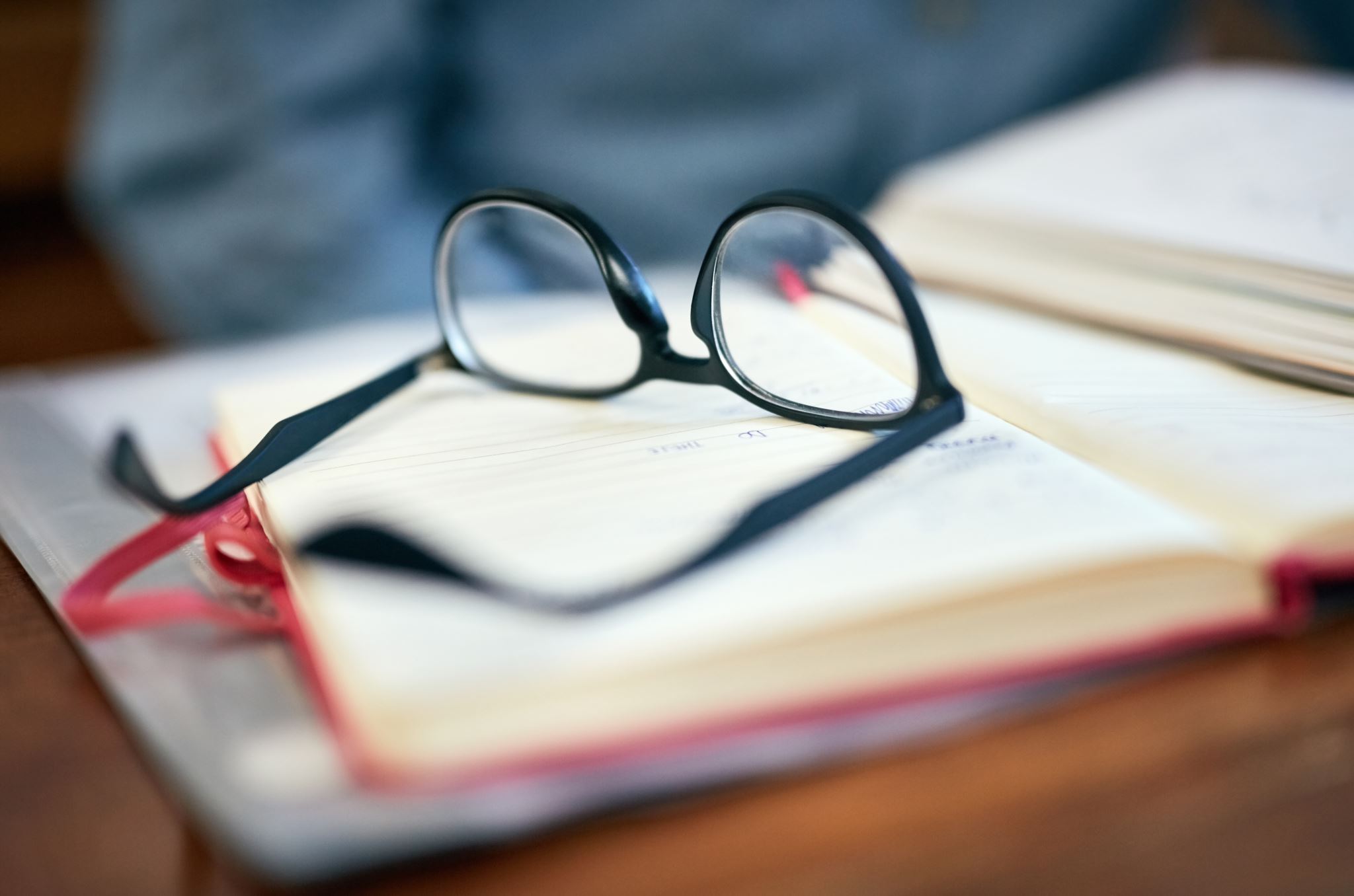 What can Title I funds be used for?
In general, Title I funds my be used for:
smaller class sizes,
additional teachers and paraprofessionals,
additional training for school staff,
extra time for instruction (before and/or after school programs),
parent and family engagement activities, and/or
a variety of supplemental teaching materials, equipment, and technology.
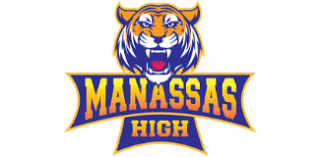 6
How does our school use Title I funds?
In [insert school year], our school was allotted approximately $[enter amount] in Title I funding. 
We developed a Schoolwide Program, which means we plan to spend our funds on the following:
Supplemental staff:
Ex., Graduation Coach

Programs/Materials/Supplies:
Study Island – Science enrichment
IXL – English, Math and ACT skill-building
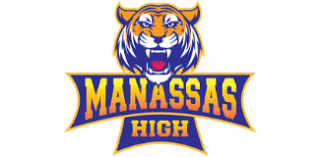 7
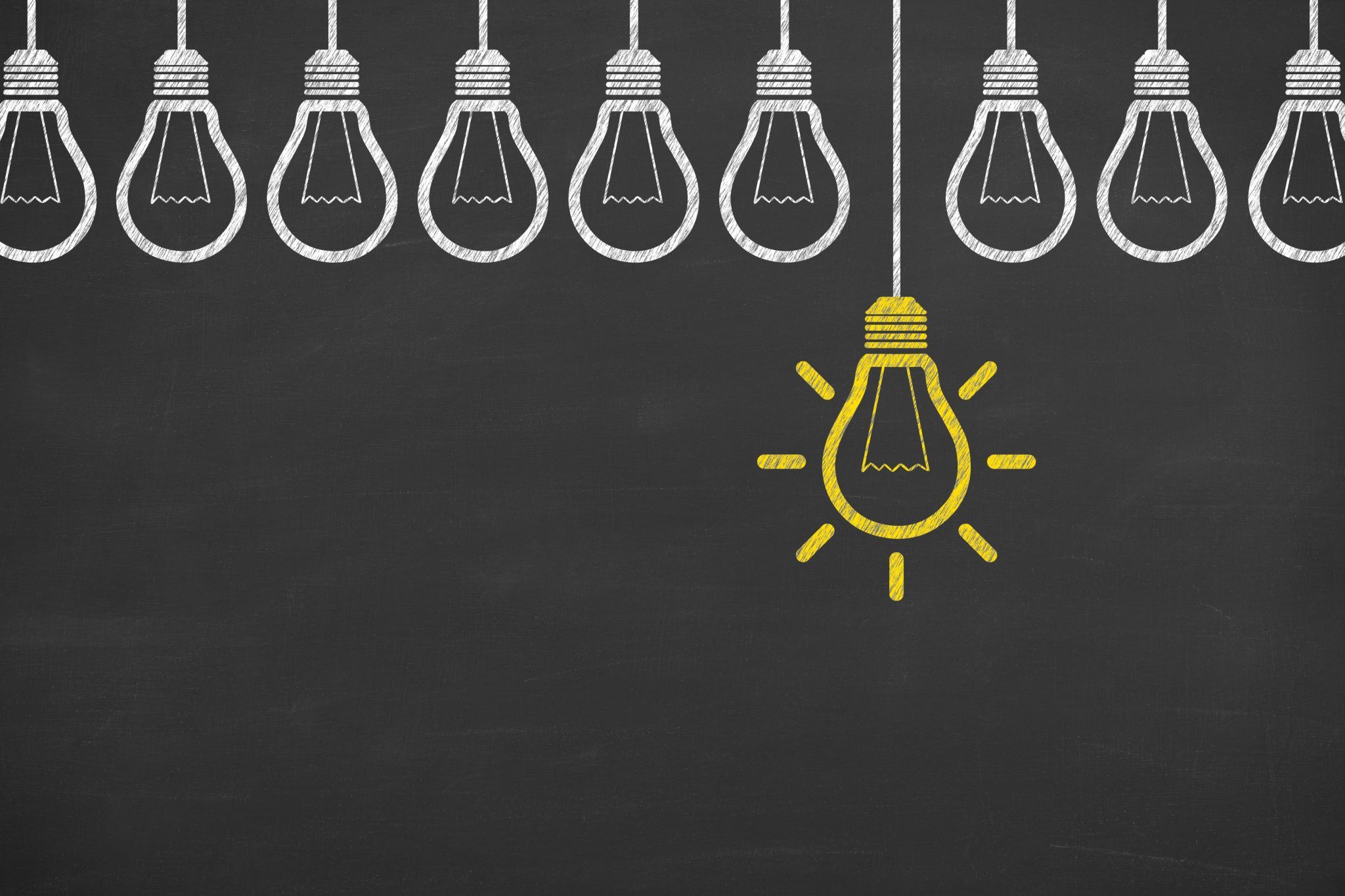 What is our schoolwide goal?
Manassas High School’s Mission
With fervor and fidelity, our mission is:
To cultivate a vibrant learning community that encourage academic excellence and service through collaboration, accountability, respect, and kindness to continue the tradition of lifelong learning and develop responsible, global citizens.
Manassas High School’s Vision
With overall wellness as our highest priority, our vision is:
∙ To serve the community by providing a safe environment, that promotes learning, growth, vocational, and leadership.
∙ To collaborate with all stakeholders to ensure student academic success and well-being that is equitable.
∙ To respect each other, our individual / collective cultures, and shared legacy of Manassas.
∙ To maintain accountability, students and teachers take ownership of the learning by upholding high expectations for all.
∙ To achieve academic excellence, we commit to standards-based instruction.
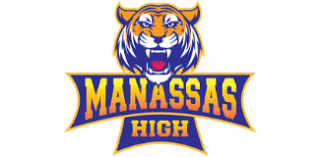 8
What is the SIP?
The SIP is the School Improvement Plan. It includes:
the identification of the school planning team and how they will be engaged in the planning process;
a needs assessment and summary of academic and non-academic data;
prioritized goals, strategies, and action steps to help address the academic and non-academic needs of students;
teacher and staff professional development needs; and
budgets and the coordination of resources.
The school must include family representatives on our school planning team.
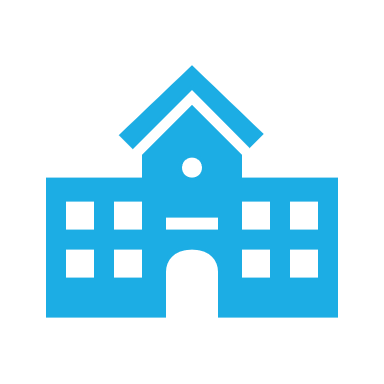 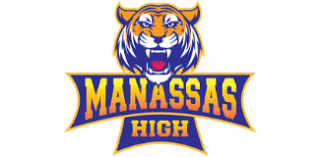 9
How is parent and family engagement funded?
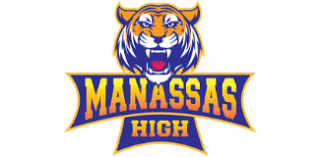 10
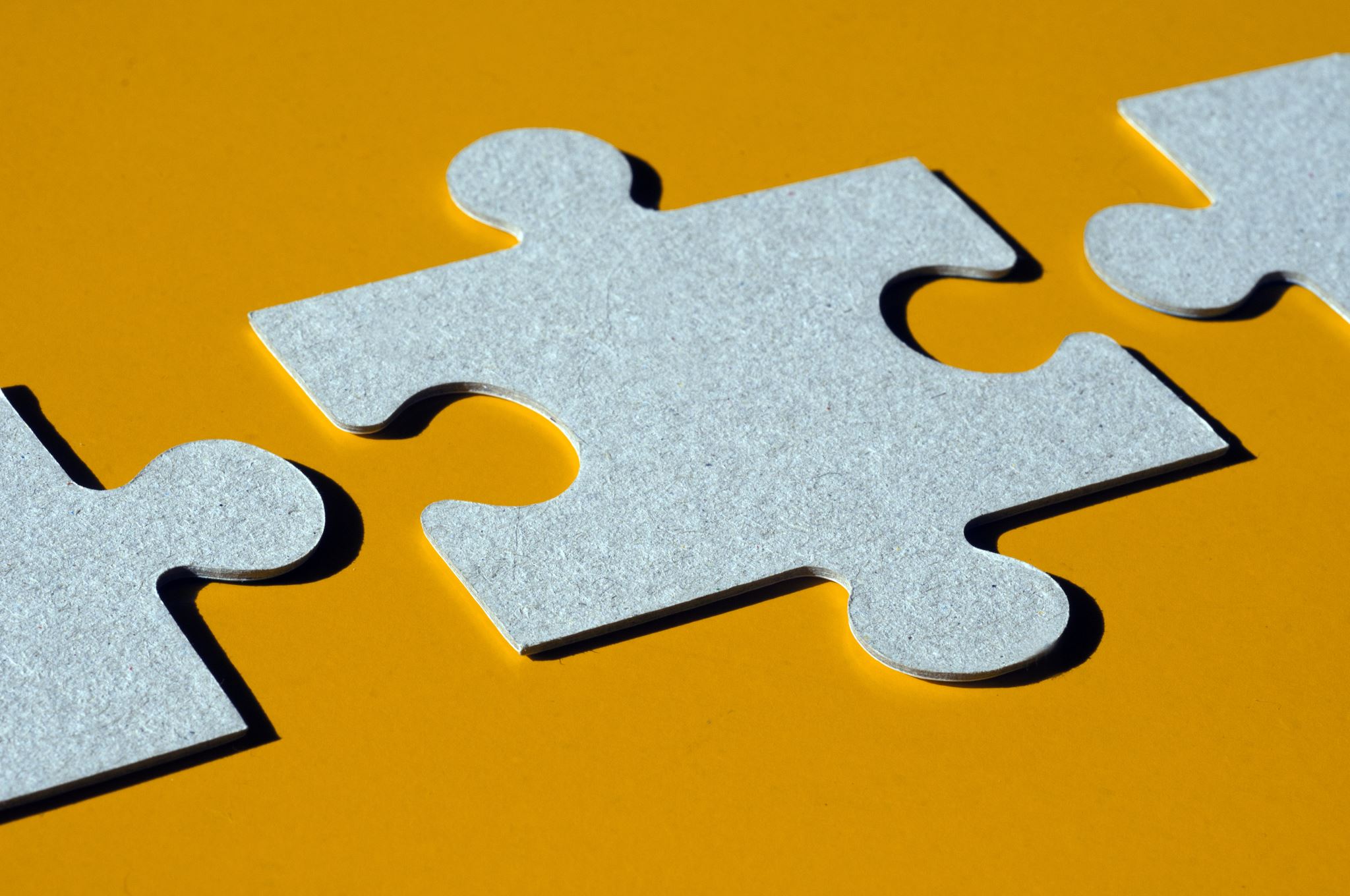 What is a Parent and Family Engagement Policy?
These plans address how the district and school will implement the parent and family engagement requirements of ESSA.  Components should include:
how parents and families can be involved in decision-making and activities; 
how parent and family engagement funds are being used;
how information and training will be provided to families; and 
how the school will build capacity in families and staff for strong parent and family engagement.
You, as a Title I parent or family member, have the right to be involved in the development of these plans.
11
What is a Parent and Family Engagement Policy?
The district Parent and Family Engagement Policy can be found here: http://www.scsk12.org/
The school Parent and Family Engagement Policy will be shared beginning 9/9 online via https://schools.scsk12.org/manassas-hs
In addition, the policy can be found via Facebook, Twitter and Instagram
12
What is a School-Parent Compact?
A school-parent compact is a written commitment that outlines how the entire school community – teachers, families, and students will share the responsibility for improved academic achievement.
The compact must describe how the school will:
provide high-quality curriculum and instruction;
hold parent-teacher conferences, annually in elementary schools; 
provide parents with reports on their child’s progress;
provide parents reasonable access to staff. 
provide parents opportunities to volunteer; and
ensure regular two-way meaningful communication between family members and staff, to the extent practicable, in a language family members can understand.
You, as a Title I parent or family member, have the right to be involved in the development of the compact.
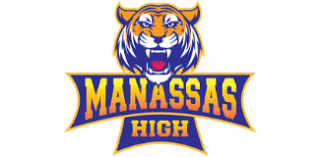 13
The school-parent compact will be shared online beginning 9/11 via https://schools.scsk12.org/manassas-hs
In addition, the compact can be found via Facebook, Twitter and Instagram
What is a School-Parent Compact?
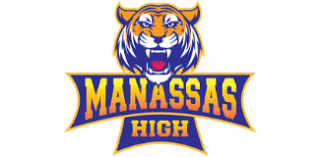 14
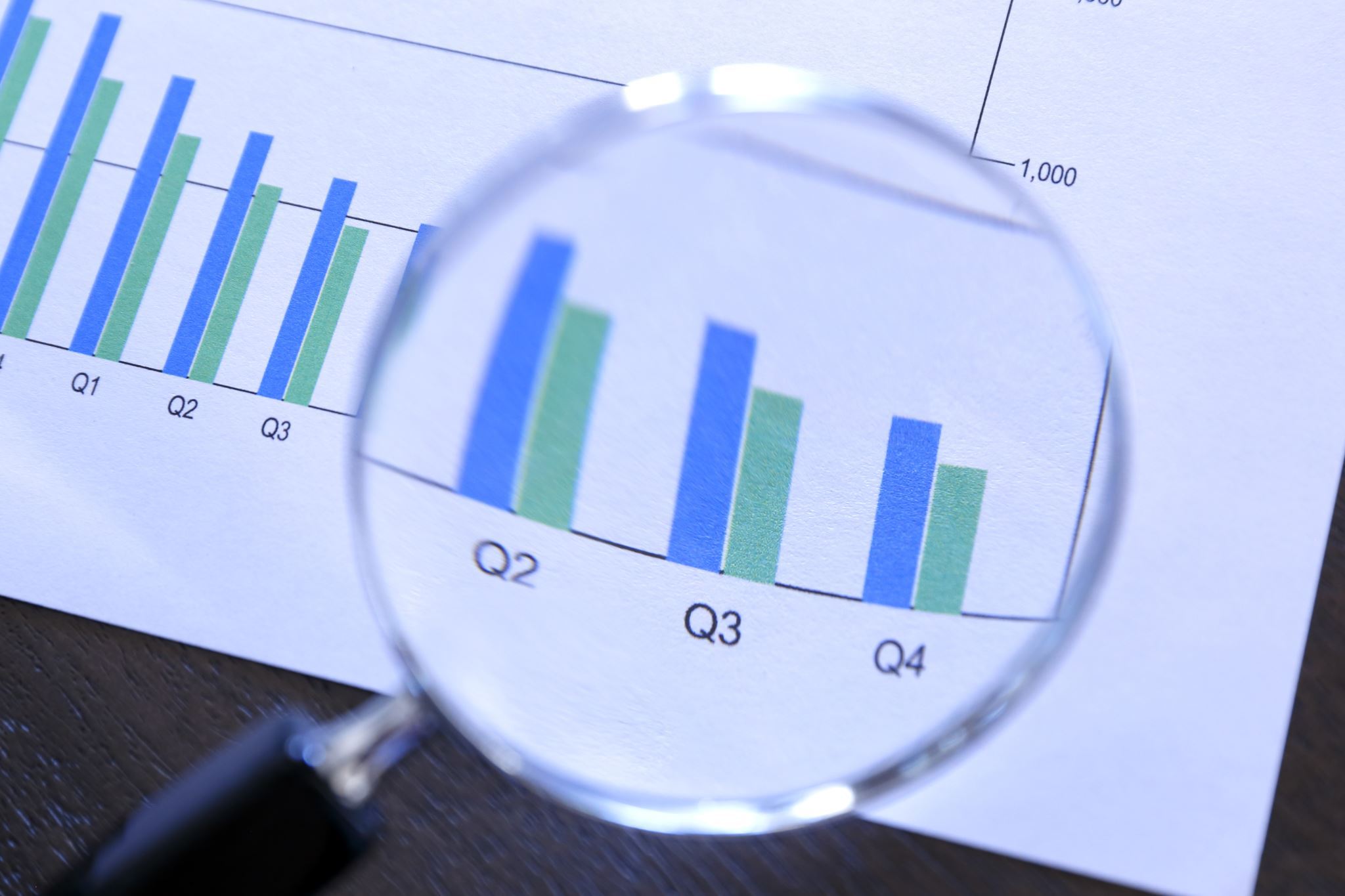 What is the State Report Card?
TDOE releases an annual Report Card on Tennessee schools. 
This report displays state-, district-, and school-level data for each school year. 
It includes information on demographics, achievement, academic growth, attendance, graduation rate and more. 
You can view the data statewide, or you can choose a specific district or school.
You can view the report card here:
https://www.measuretn.gov:444/ReportCard/#/
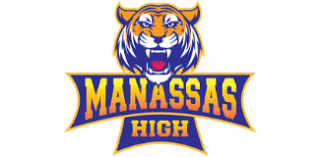 15
[Speaker Notes: OPTIONAL SLIDE]
How can I be involved?
encouraging attendance
monitoring grades and schoolwork on an online system or portal;
attending family events and meetings (ex., Class meetings, parent-teacher conferences)
observing or volunteering in classrooms;
joining family groups and committees (e.g., PTA/PTO, advisory councils, etc.); and
reading school/classroom newsletters or websites and that contain examples of learning activities families can do with students at home.
school-wide drives and fundraisers, alumni functions, etc.
16
How can I be involved?
We need you! Research has proven that family engagement in education has more impact on student achievement than any other factor.
To get involved with the SIP, Parent and Family Engagement, or the School Parent Compact, please contact Ms. Armour to learn which committees to join, meetings and events to attend, as well as surveys to complete, etc.
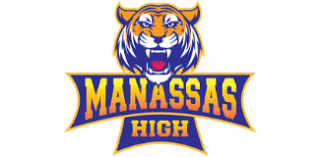 17
Who can I contact for help?
The Principal, Eric Cooper
The Vice Principal, David Taylor
The PLC Coach, Ms. Armour
The Literacy Coach, Ms. Henderson
The School Counselors, 9th and 10th Mrs. Pilate, 11th and 12th Mrs. Zellaery Smith
The Attendance Secretary, Mrs. Farley
The Records Secretary, Mrs. Chase 
The Financial Secretary, Mrs. Payne
The Family Liaison, Ms. Bowles
Teachers and other staff

Each of these staff members may be reached by email or by dialing 901-416-3244
18
In accordance with Tennessee’s accountability system, the Tennessee Department of Education (TDOE) determines designations for all public schools. Designations include:
Reward Schools - Reward schools include the top 10 percent of schools.
Priority Schools - Priority schools are the 5 percent of schools with the lowest success rates (using up to three years of data) in the state.
Focus Schools - Focus schools are the 10 percent of schools identified through one of three pathways:
Graduation Rate Pathway - High schools with an average graduation rate of less than 60 percent.
Subgroup Pathway - Any subgroup with a success rate of less than ten percent.
Gap Pathway - Schools with the largest gaps between selected groups.
What is our school’s designation status?
19
[Speaker Notes: OPTIONAL SLIDE
For more information see: https://www.tn.gov/education/data/accountability/2017-school-accountability.html]
What is parent and family engagement?
Family engagement is a shared responsibility in which schools and other community agencies and organizations are committed to reaching out to engage families in meaningful ways and in which families are committed to actively supporting their children's learning and development.
Family engagement is continuous across a child’s life and entails enduring commitment but changing family roles as children mature into young adulthood.
Effective family engagement cuts across and reinforces learning in the multiple settings where children learn – at home, in pre-kindergarten programs, in school, in after-school programs, in faith-based institutions, and in the community.
Source: The National Association for Family, School, and Community Engagement (https://nafsce.site-ym.com/page/definition)
20
[Speaker Notes: OPTIONAL SLIDE]
What is parent and family engagement?
“Through effective communication with parents, teachers can have the greatest impact on their day-to-day success with students. With parents on their side, teachers can more effectively manage most academic and behavioral issues that arise. When the most important adults in a child’s life are working together, students benefit enormously.”
						—Lee and Marleen Canter
Source: Parents on your Side: A Teacher’s Guide to Creating Positive Relationships with Parents
21
[Speaker Notes: OPTIONAL SLIDE]
What are the benefits of family engagement?
For Schools and Teachers:
Improved teacher and staff morale
Higher ratings of schools and teachers by families
More support from families
Higher student achievement
Increased and improved relationships within the community
For students:
Higher grades and test scores
Better attendance
More positive attitudes and better behavior
Higher graduation rates
Greater enrollment in postsecondary education
For Parents and Families:
More confidence and trust in the school
Increased confidence in their parenting skills
Creates a home environment that encourages learning
Encourages families to form stronger relationships with teachers and other families
22
[Speaker Notes: OPTIONAL SLIDE]
Table Activity
Partner with those at your table to discuss the following questions:
What form of communication works best for you? (e.g. phone calls, texts, emails, notes, face-to-face, etc.)
What kinds of information do you most want to receive from the school?
What might the school do differently to improve communication between school and home?
What is ONE school-wide improvement that you and those at your table would like to see this school year?
Record your group’s thoughts on chart paper.
Be prepared to share!
23
[Speaker Notes: OPTIONAL SLIDE]
Table Activity
Partner with those at your table to discuss the following questions:
What are the strengths of your school and community?
In what ways are your school, families, and community working together effectively?
What might schools, families, and the community do differently to work together more successfully? 
Record your group’s thoughts on chart paper.
Be prepared to share!
24
[Speaker Notes: OPTIONAL SLIDE]
WE JUST WANT TO SAY…
THANK YOU!
25
[Speaker Notes: Be sure to thank families for their time.
Move this slide to the end if additional slides are added.]